VERBOS IRREGULARES
Awake- awoke - awoken
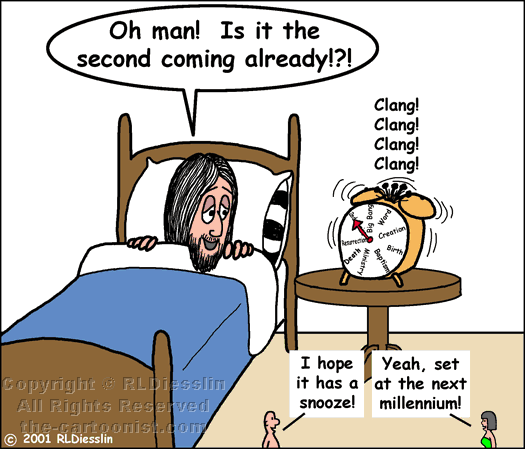 Become – became - become
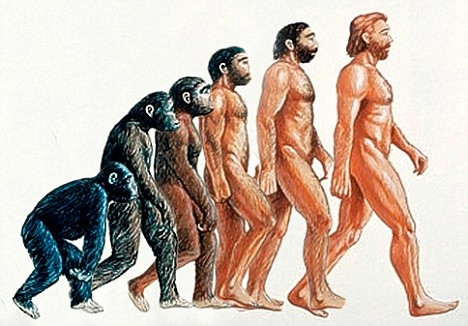 Begin – Began - begun
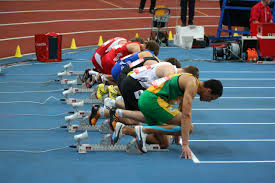 BREAK – BROKE - BROKEN
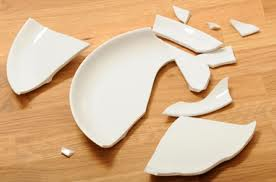 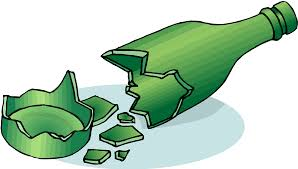 Bring – brought - broutht
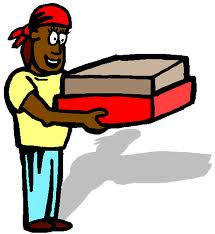 BURN – BURNT/BURNED
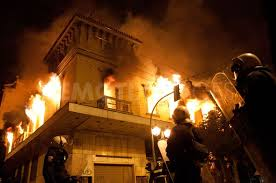 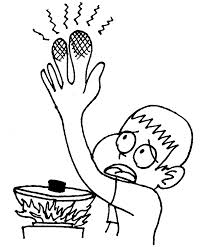 Build – Built - Built
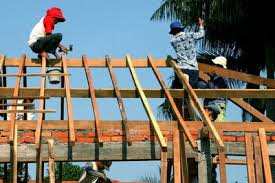 Buy – Bought - Bought
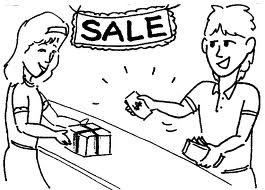 Choose- chose - chosen
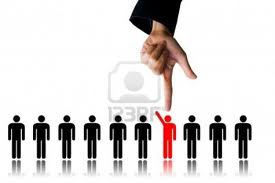 Come- came - Come
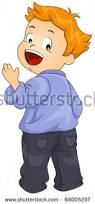 Cut – cut – cut
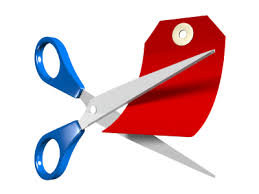 Do – Did - Done
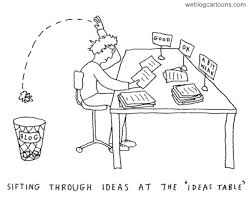 Drink – Drank - Drunk
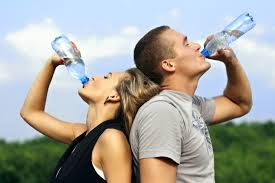 Drive –Drove - Driven
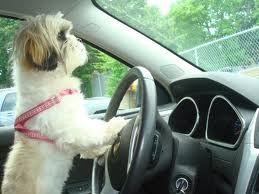 Eat – Ate - Eaten
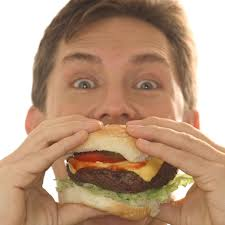 Feel – Felt - Felt
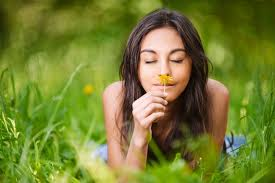 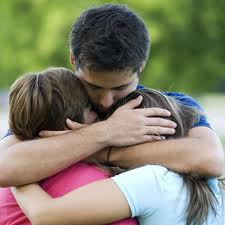 Find – Found - Found
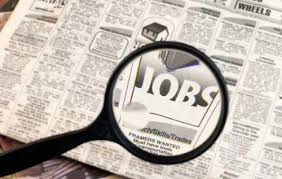 Forget – Forgot - Forgotten
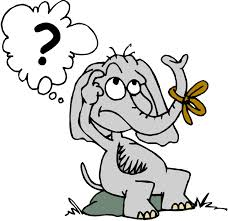 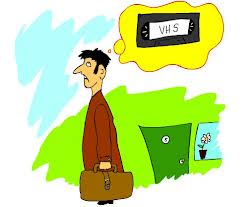 Give – Gave - Given
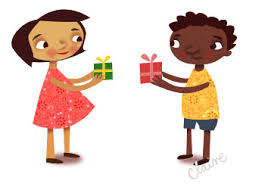 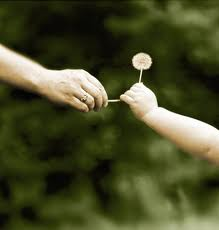 Go – went - Gone
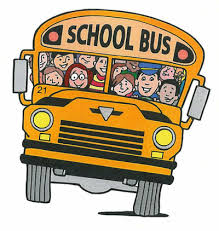 Have – Had - Had
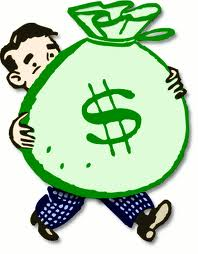 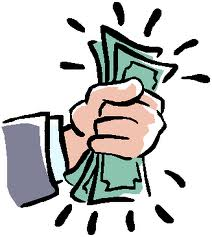 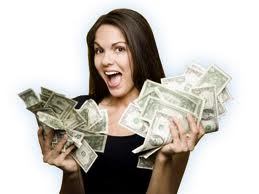 Hit  - hit – hit
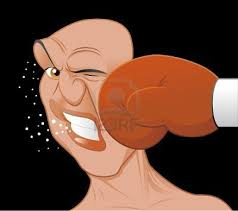 Keep – Kept - Kept
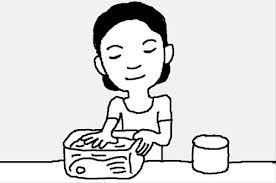 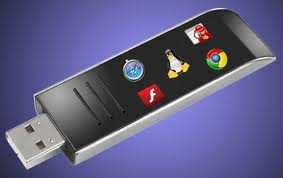 Know – knew - Known
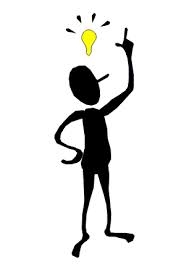 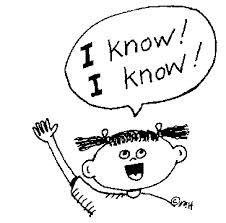 Leave – Left - Left
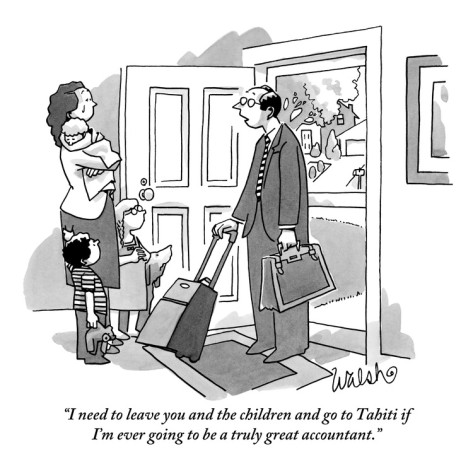 Lose – lost
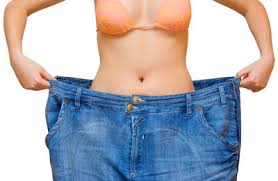 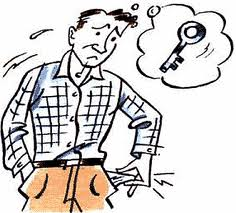 Pay – paid - Paid
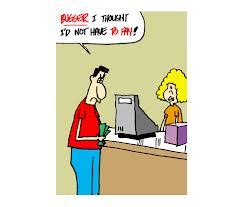 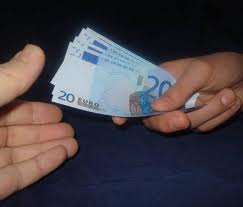 Put  – put   – put
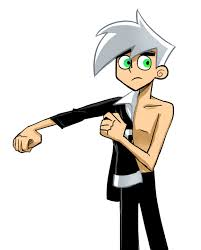 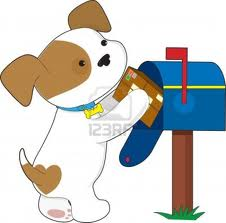 Read – Read - Dead
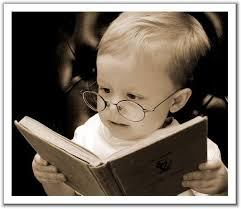 Run – Ran -  Run
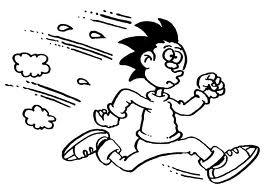 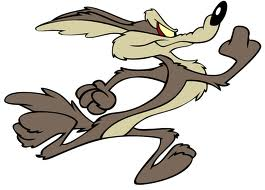 SAY – SAID – SAID DECIR
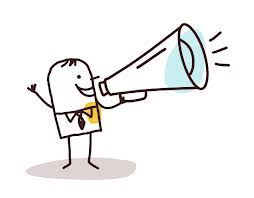 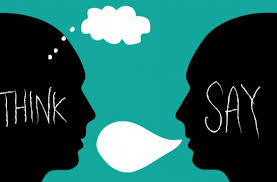 Tell – told – toldcomentar-decir
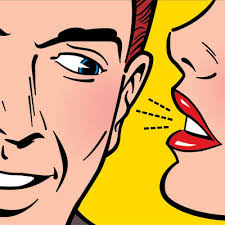 See - saw
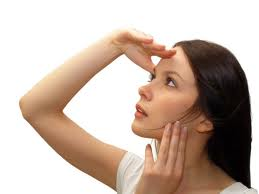 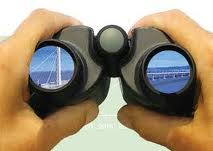 Send – sent – sent
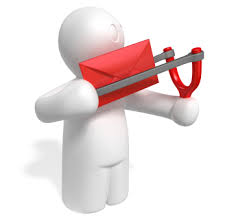 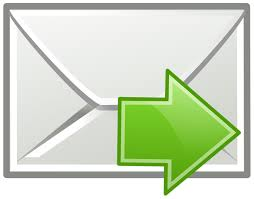 Sell - Sold
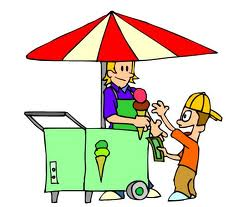 Sing – sang - sung
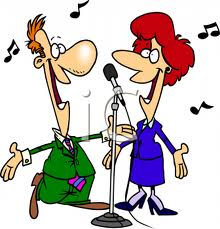 Sleep – slept - slept
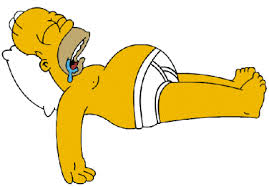 Speak – spoke - spoken
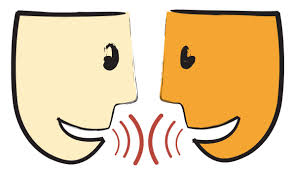 Swim – swam - swum
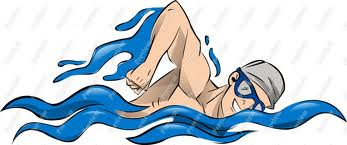 Take – Took – Taken
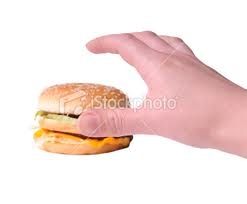 Teach – Taught - Taught
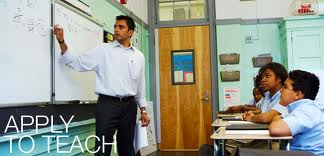 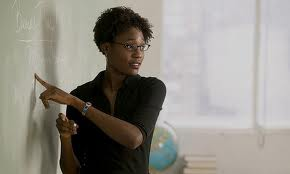 Think – Thought - Thought
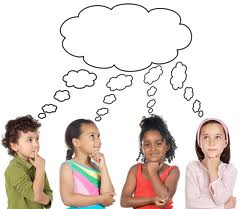 Win – Won – won
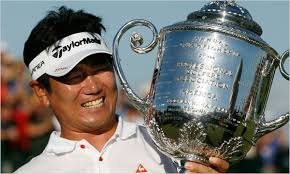 Write – wrote – written
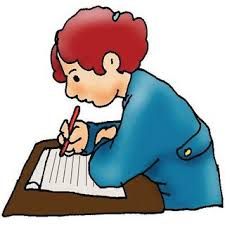